Участие в городских соревнованиях  дошкольников по простейшим авиамоделям от команды                            «Отважные пилоты»            Заняли 1 место
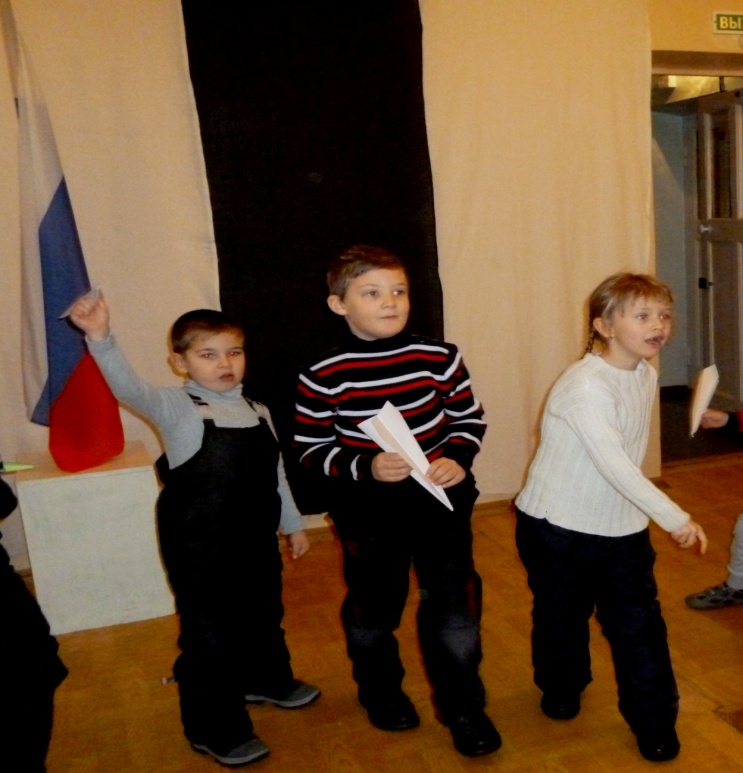 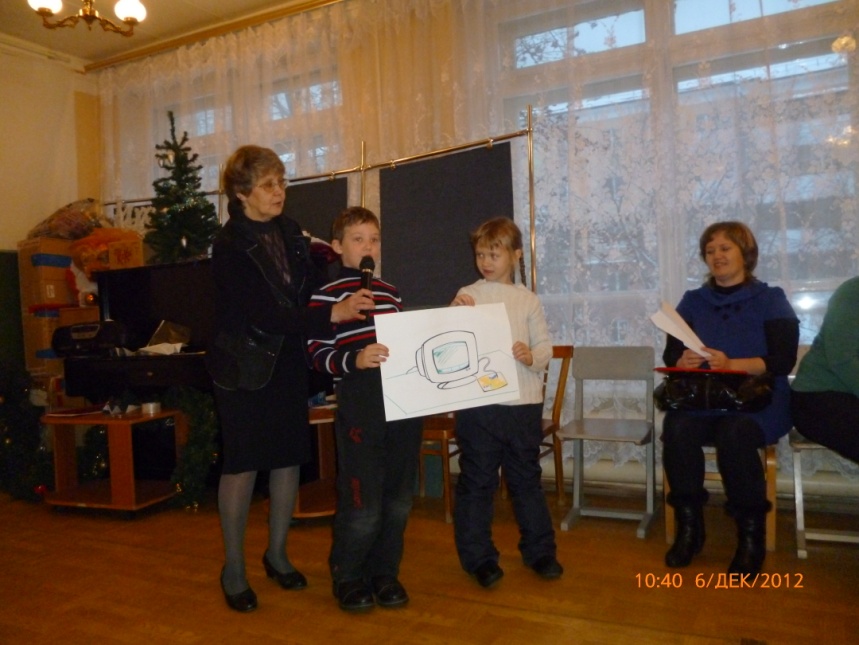